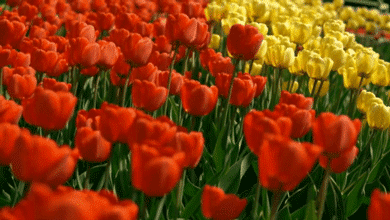 WEL COME 
MY SUPER
 LEARNER
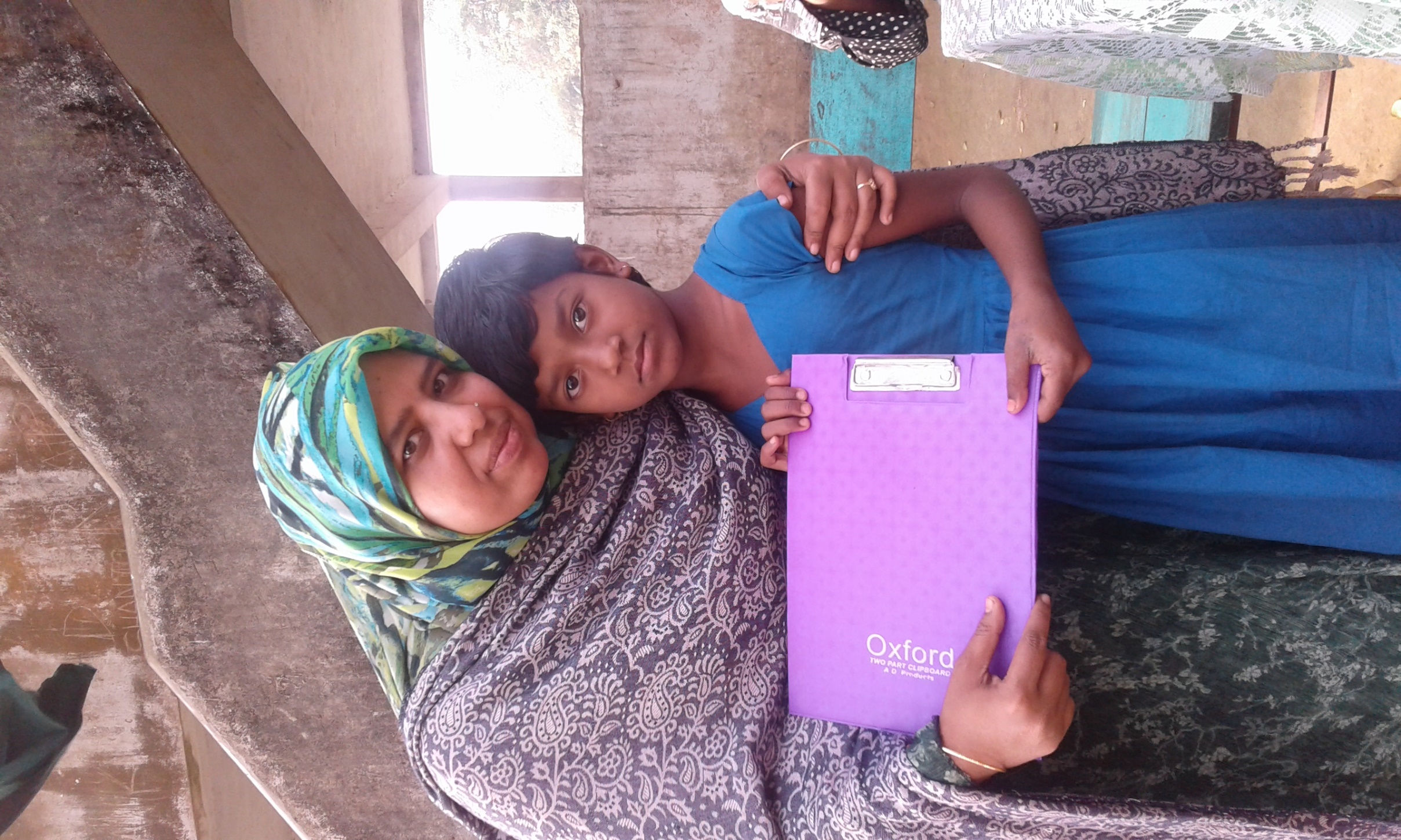 Najma Aktar
Assistant Teacher
Neyamotpur Govt.Primery School
Sadar,Sunamgonj
Class-One
Subject-English
Unit-17 Lesson-4-5
Learning outcomes
Students will be able to-
Recognize and read the alphabet both small and capital.(non-cursive)
To practice letter shapes/simple writing patterns etc.
Today our lesson is Alphabet N&n
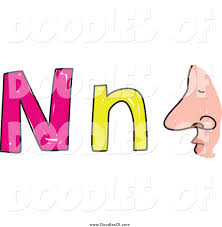 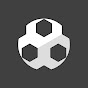 Ball
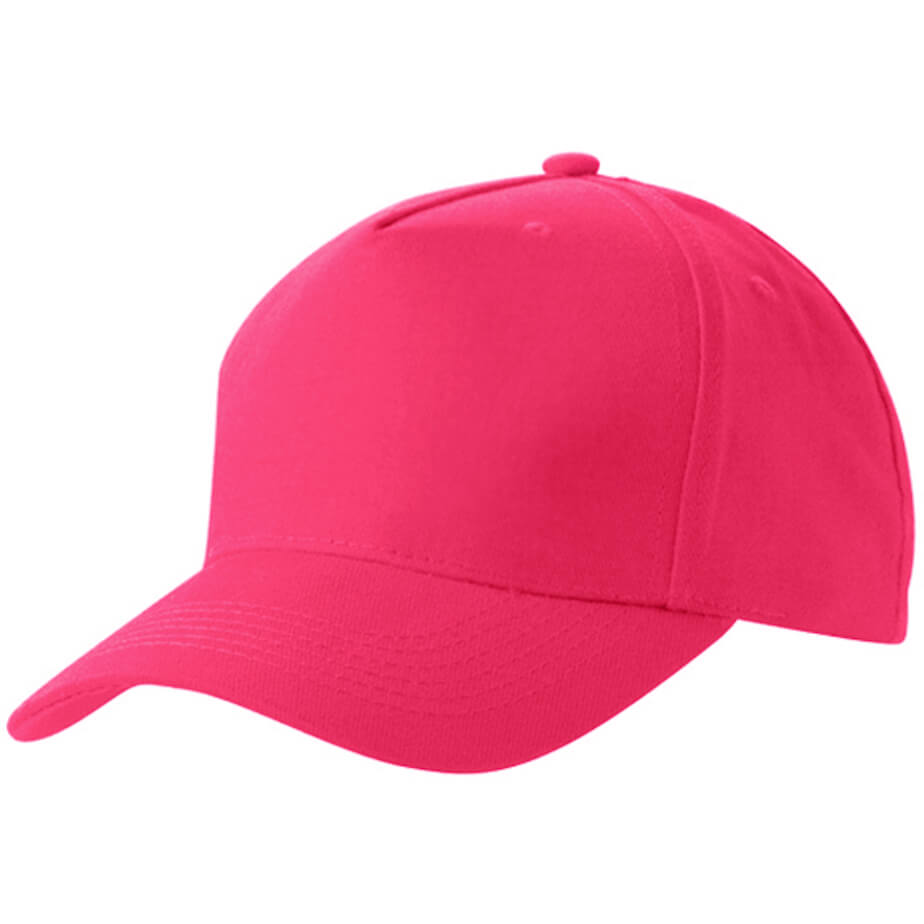 Cap
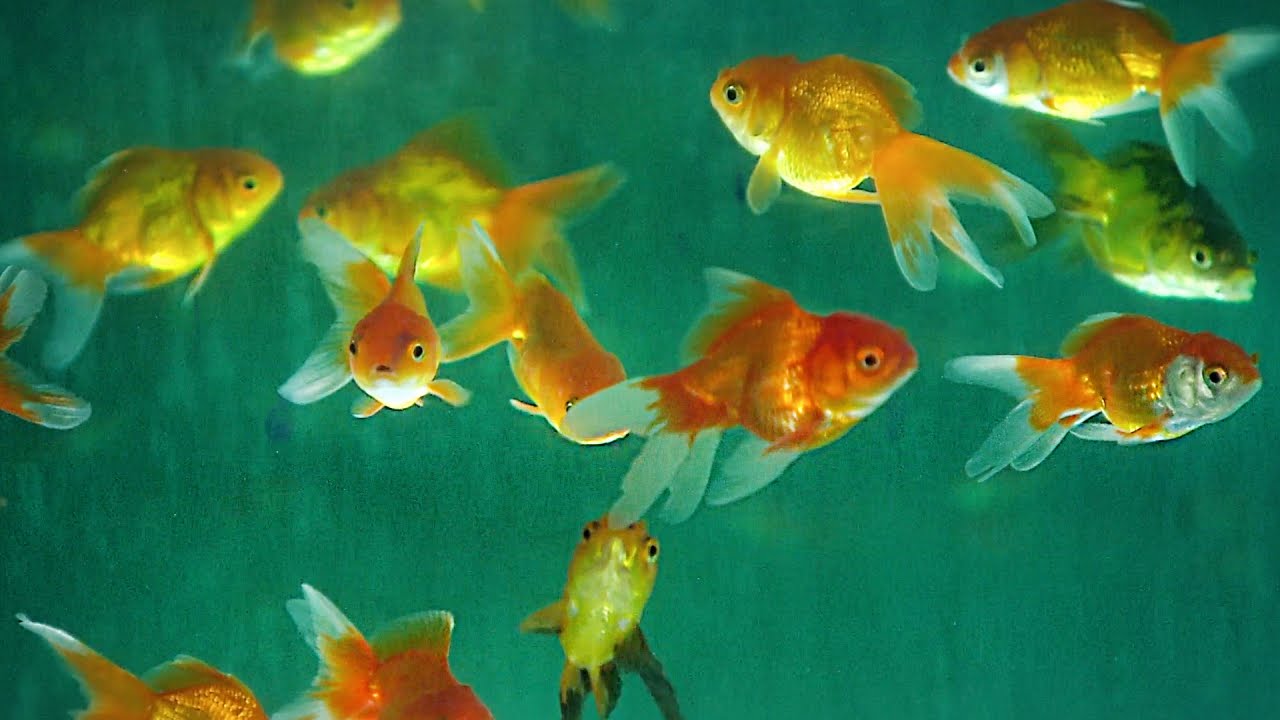 Fish
Do you see a nice picture?
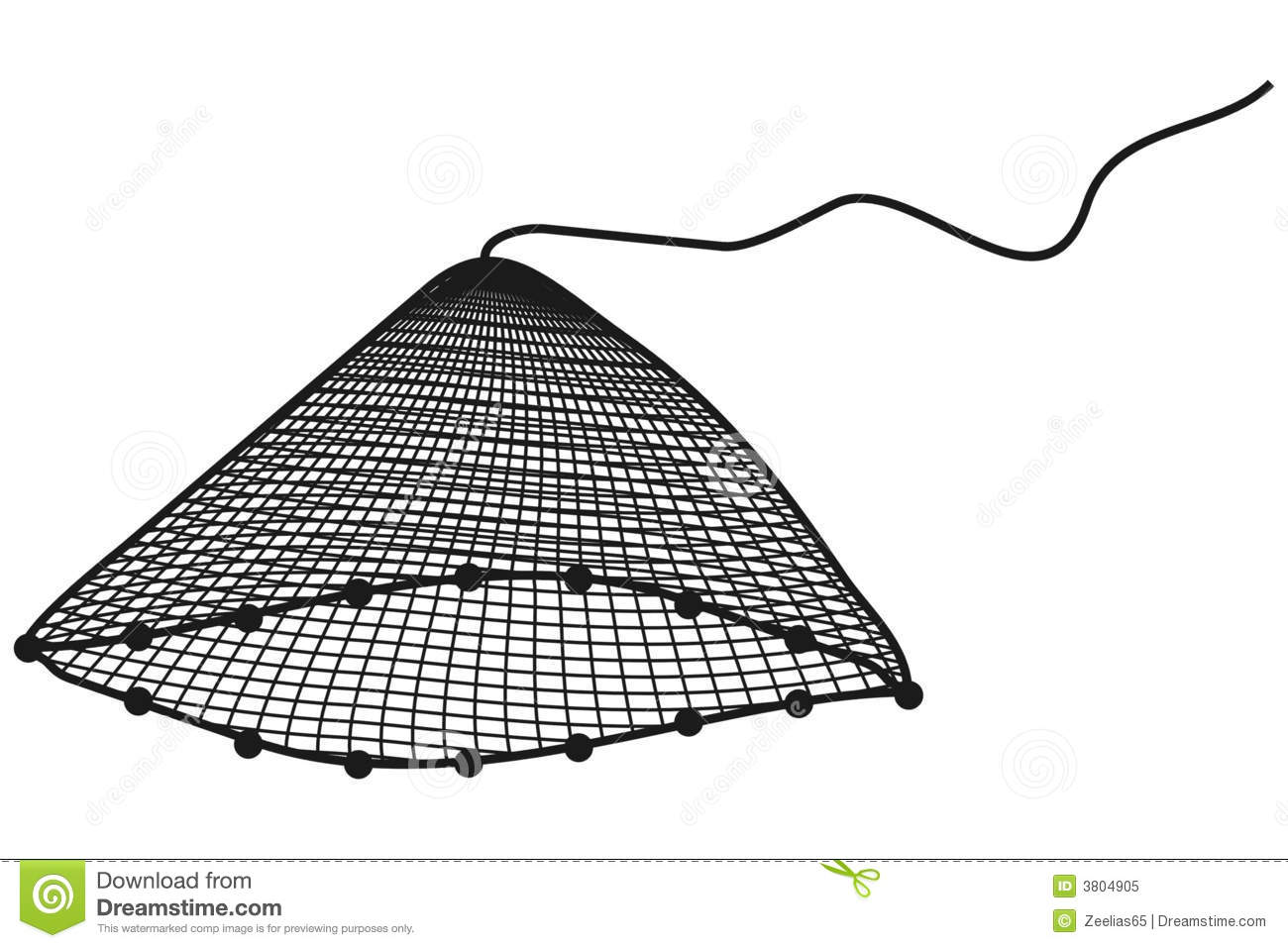 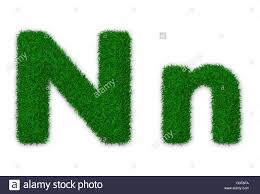 Say letter sound na
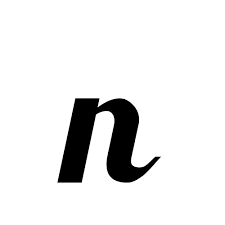 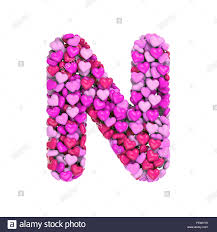 What`s this?
This is a net.
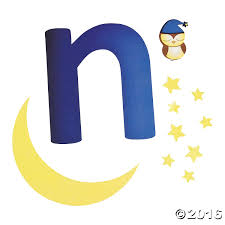 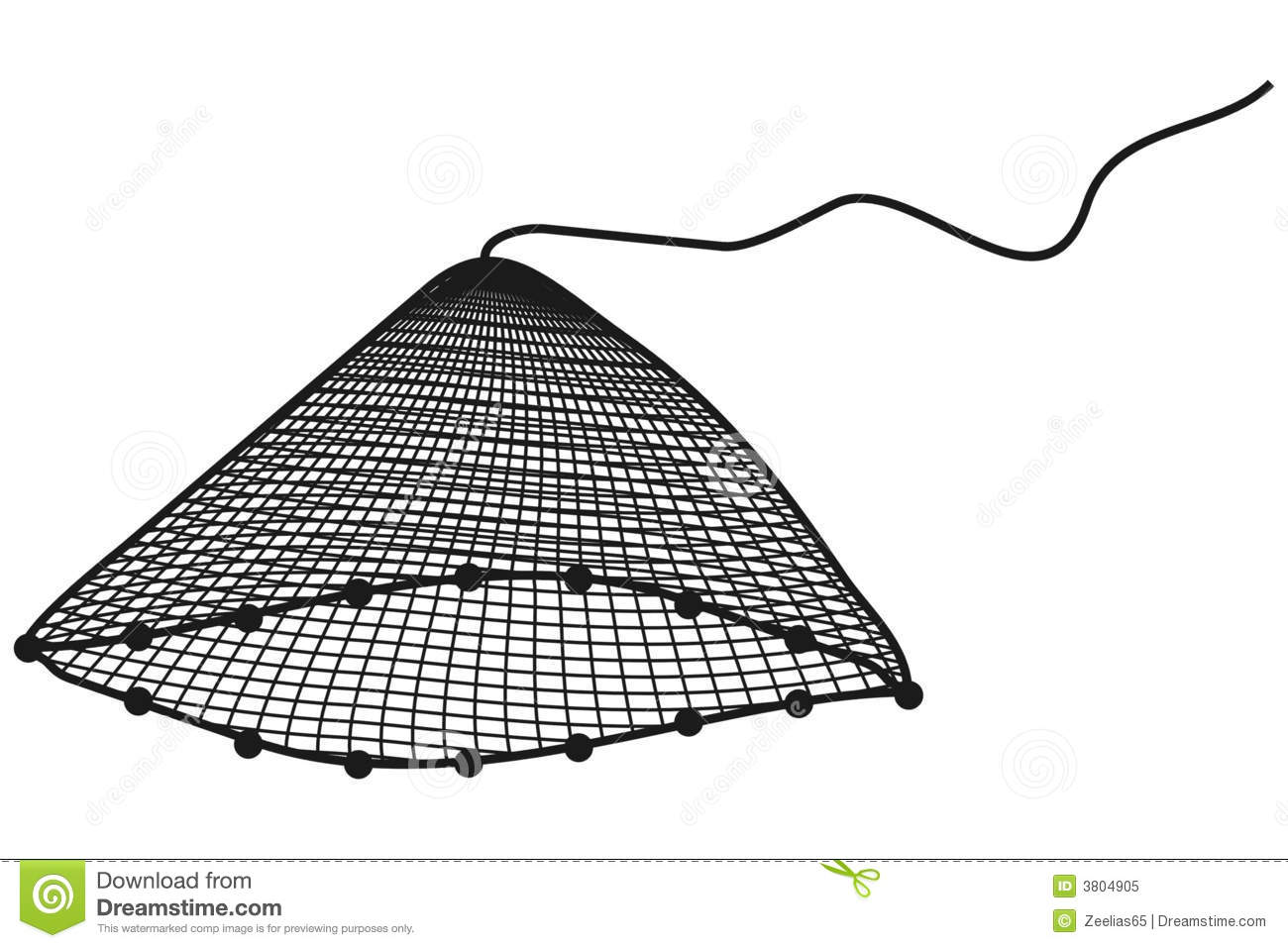 Say and read
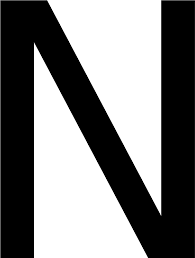 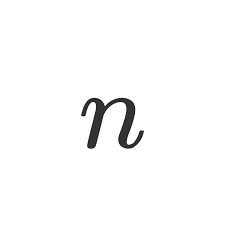 Look  Trace in the air
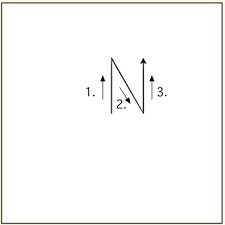 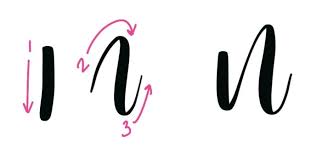 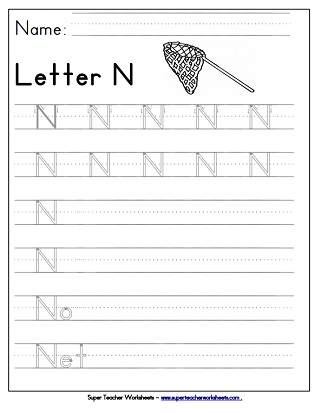 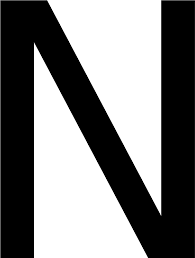 Capital letter N Alphabet Traceing
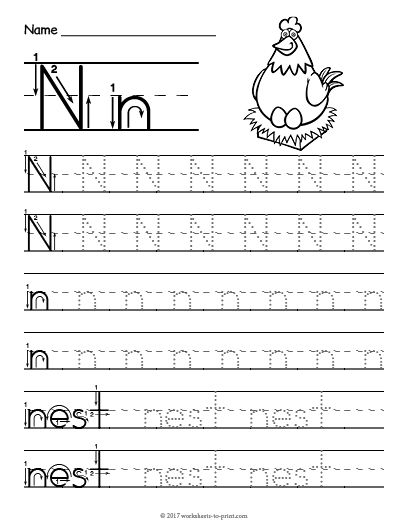 What`s this?
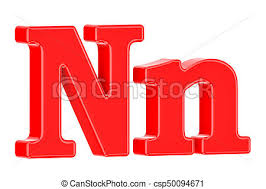 Small letter n Alphabet Traceing worksheet
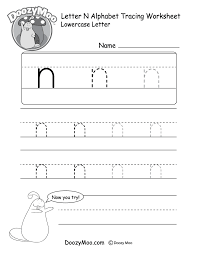 Dear students Write down on your note book capital letter N & small letter.
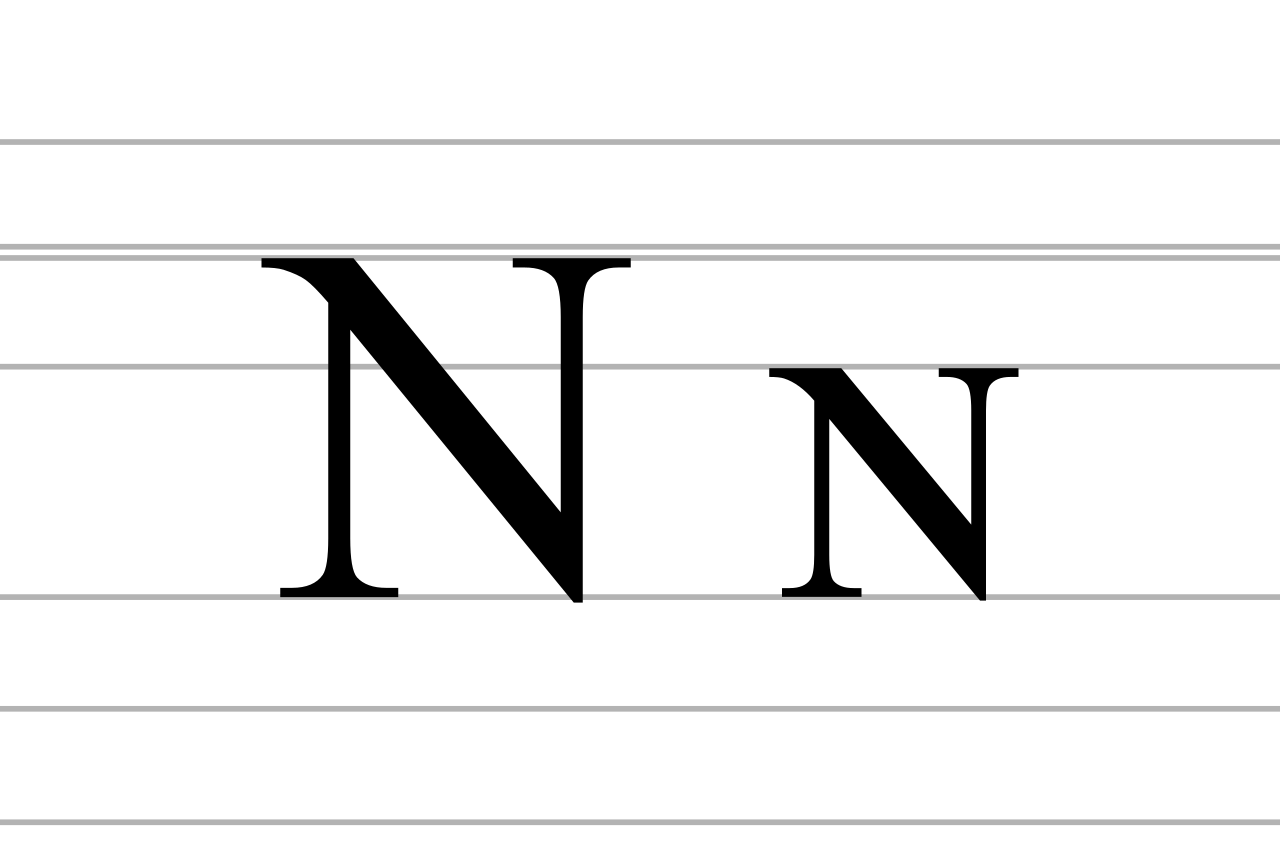 What can we learn from today`s lesson
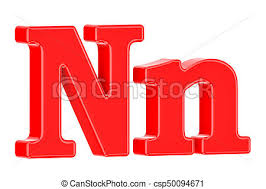 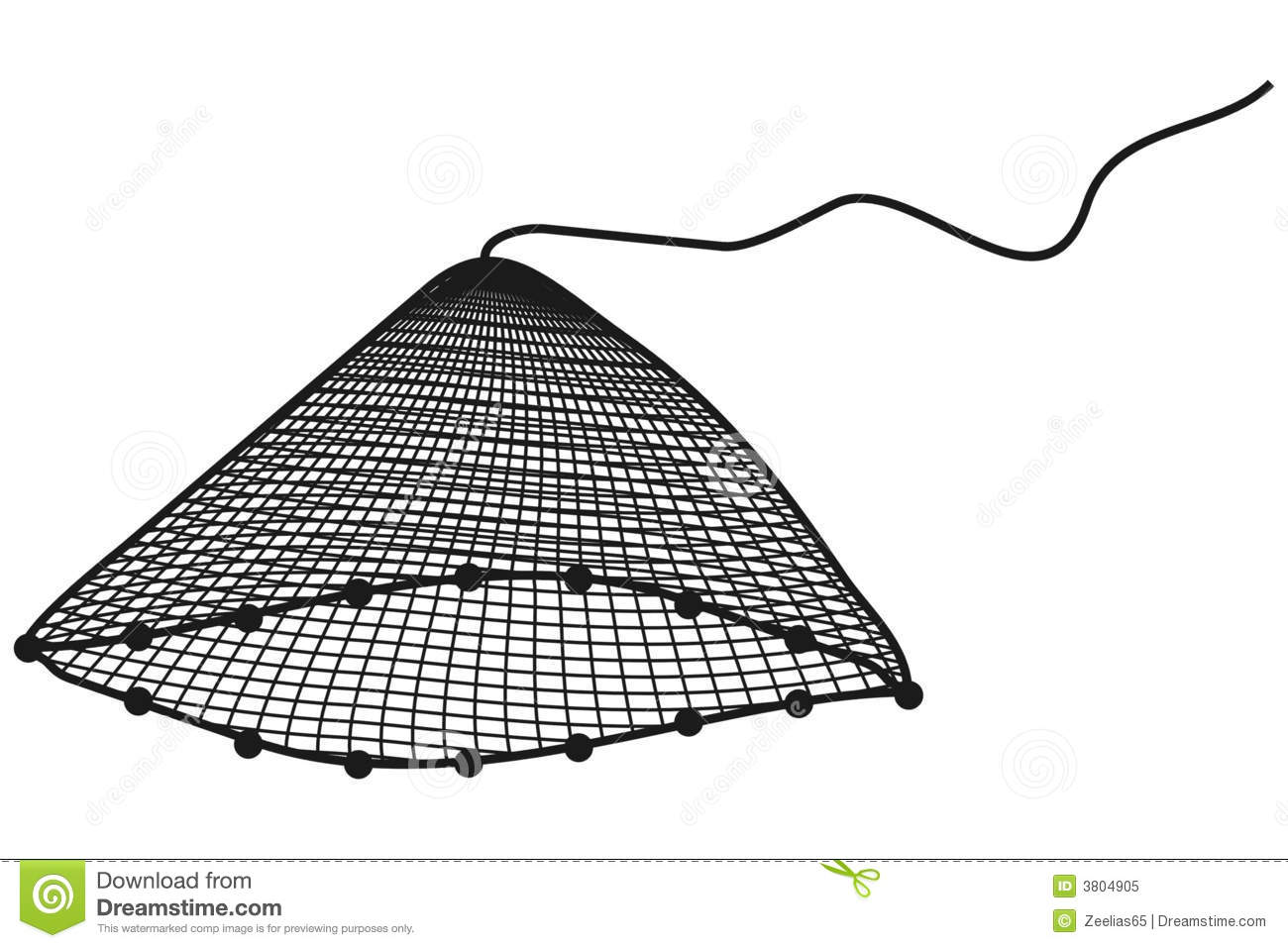 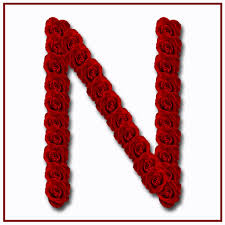 Net
জাল
Write down on your note book fill in the blanks
---et
N—t
-----t
Take this home work
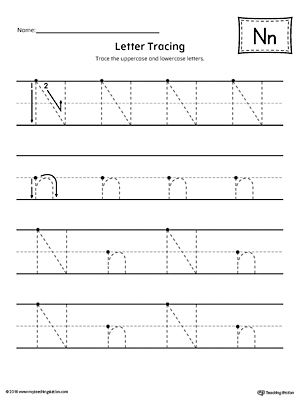 Thanks to all
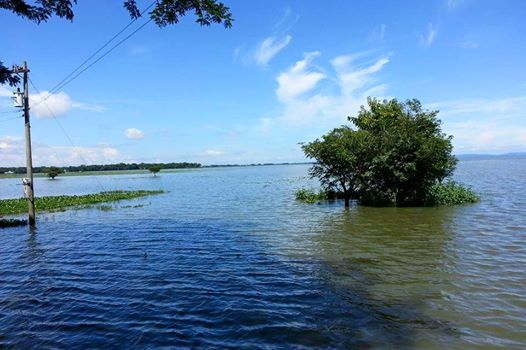